6. Осевая симметрия
Две точки А и А' называются симметричными относительно прямой с, если эта прямая проходит через середину отрезка АА' и перпендикулярна к нему. Каждая точка прямой c считается симметричной самой себе.
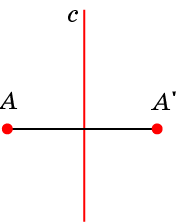 [Speaker Notes: В режиме слайдов ответы появляются после кликанья мышкой]
Осевая симметрия
Две фигуры F и F' называются симметричными относительно оси с, если каждой точке одной фигуры соответствует симметричная точка другой фигуры. Фигура F называется симметричной относительно оси с, если она симметрична сама себе.
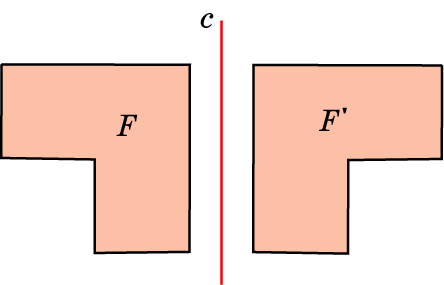 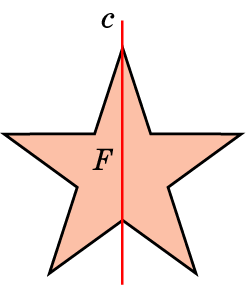 [Speaker Notes: В режиме слайдов ответы появляются после кликанья мышкой]
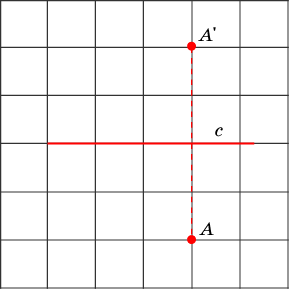 Ответ:
Упражнение 1
Изобразите точку A’, симметричную точке A, относительно прямой c.
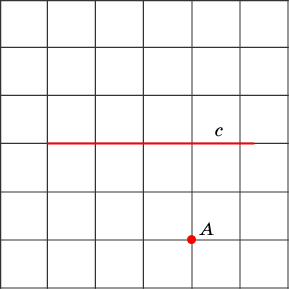 [Speaker Notes: В режиме слайдов ответы появляются после кликанья мышкой]
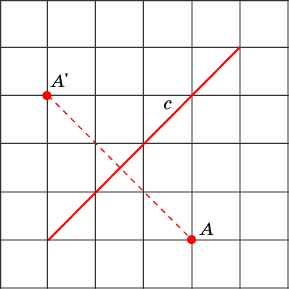 Ответ:
Упражнение 2
Изобразите точку A’, симметричную точке A, относительно прямой c.
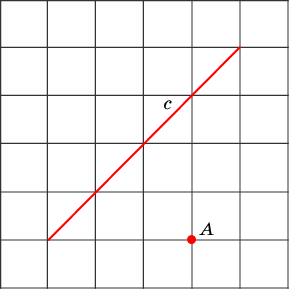 [Speaker Notes: В режиме слайдов ответы появляются после кликанья мышкой]
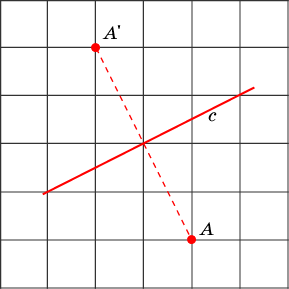 Ответ:
Упражнение 3
Изобразите точку A’, симметричную точке A, относительно прямой c.
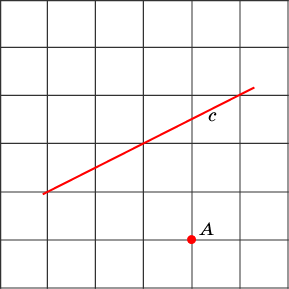 [Speaker Notes: В режиме слайдов ответы появляются после кликанья мышкой]
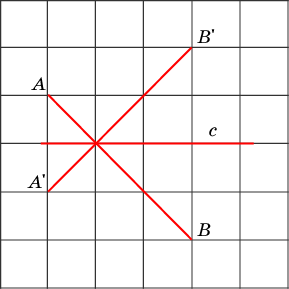 Ответ:
Упражнение 4
Изобразите отрезок A’B’, симметричный отрезку AB, относительно прямой c.
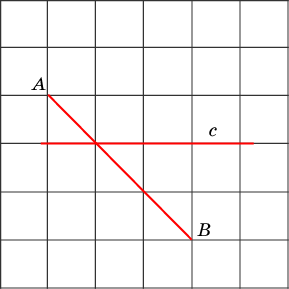 [Speaker Notes: В режиме слайдов ответы появляются после кликанья мышкой]
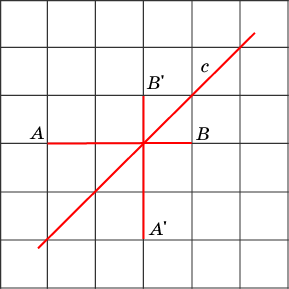 Ответ:
Упражнение 5
Изобразите отрезок A’B’, симметричный отрезку AB, относительно прямой c.
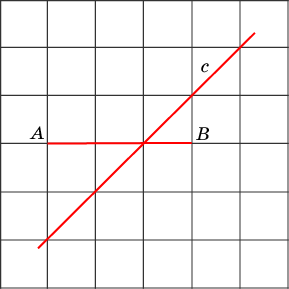 [Speaker Notes: В режиме слайдов ответы появляются после кликанья мышкой]
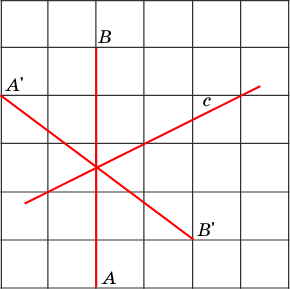 Ответ:
Упражнение 6
Изобразите отрезок A’B’, симметричный отрезку AB, относительно прямой c.
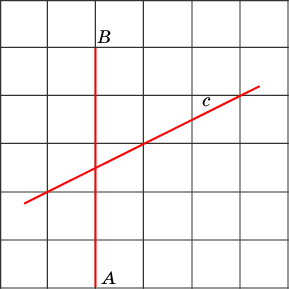 [Speaker Notes: В режиме слайдов ответы появляются после кликанья мышкой]
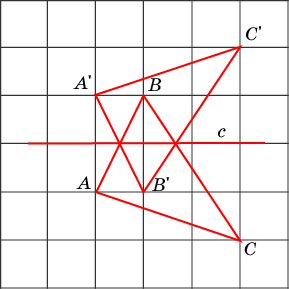 Ответ:
Упражнение 7
Изобразите треугольник A’B’C’, симметричный треугольнику ABC, относительно прямой c.
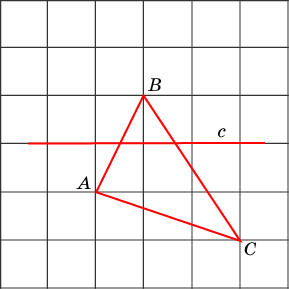 [Speaker Notes: В режиме слайдов ответы появляются после кликанья мышкой]
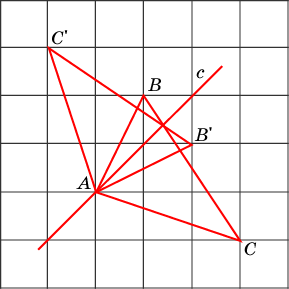 Ответ:
Упражнение 8
Изобразите треугольник A’B’C’, симметричный треугольнику ABC, относительно прямой c.
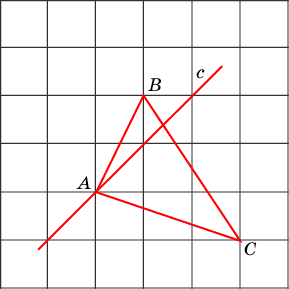 [Speaker Notes: В режиме слайдов ответы появляются после кликанья мышкой]
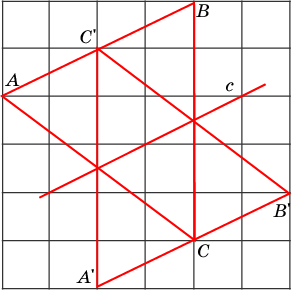 Ответ:
Упражнение 9
Изобразите треугольник A’B’C’, симметричный треугольнику ABC, относительно прямой c.
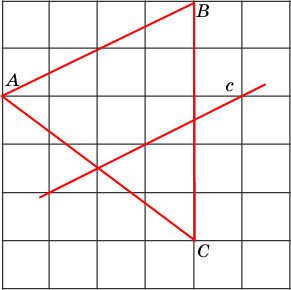 [Speaker Notes: В режиме слайдов ответы появляются после кликанья мышкой]
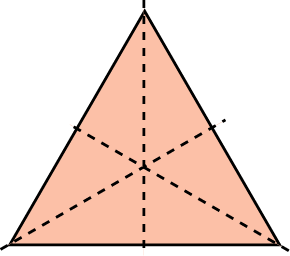 Ответ: 3 оси симметрии, проходящие через вершины треугольника и середины противоположных сторон.
Упражнение 10
Сколько осей симметрии имеет правильный треугольник?
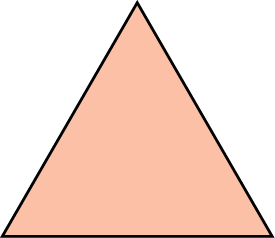 [Speaker Notes: В режиме слайдов ответы появляются после кликанья мышкой]
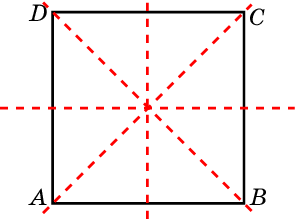 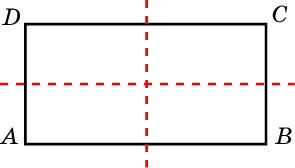 Ответ: а) Две прямые, проходящие через середины противоположных сторон;
б) две прямые, проходящие через середины противоположных сторон и две прямые, содержащие диагонали.
Упражнение 11
Укажите оси симметрии: а) прямоугольника; б) квадрата.
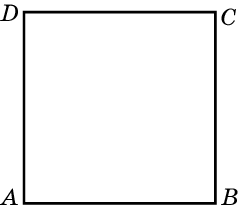 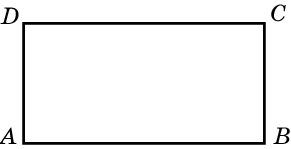 [Speaker Notes: В режиме слайдов ответы появляются после кликанья мышкой]
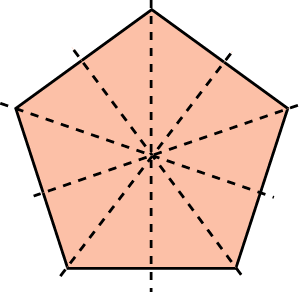 Ответ: 5 осей симметрии, проходящих через вершины пятиугольника и середины противоположных сторон.
Упражнение 12
Сколько осей симметрии имеет правильный пятиугольник?
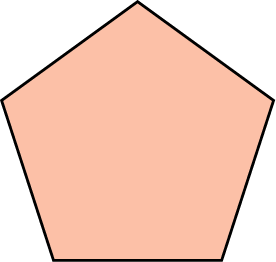 [Speaker Notes: В режиме слайдов ответы появляются после кликанья мышкой]
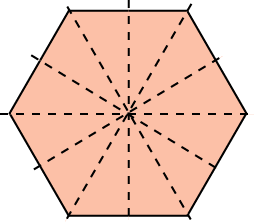 Ответ: 6 осей симметрии. Из них 3 оси, проходящие через противоположные вершины, и 3 оси, проходящие через середины противоположных сторон.
Упражнение 13
Сколько осей симметрии имеет правильный шестиугольник?
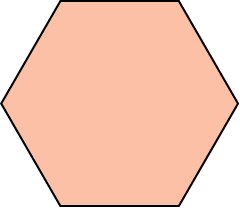 [Speaker Notes: В режиме слайдов ответы появляются после кликанья мышкой]
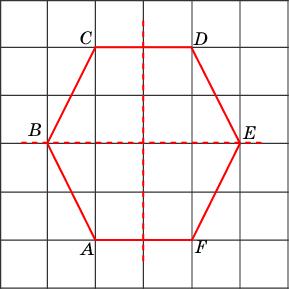 Ответ: Две.
Упражнение 14
Сколько осей симметрии имеет шестиугольник, изображенный на клетчатой бумаге, клетками которой являются квадраты?
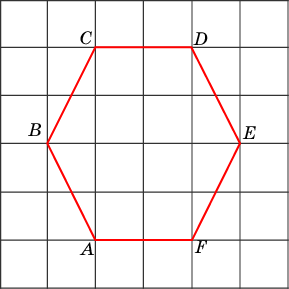 [Speaker Notes: В режиме слайдов ответы появляются после кликанья мышкой]
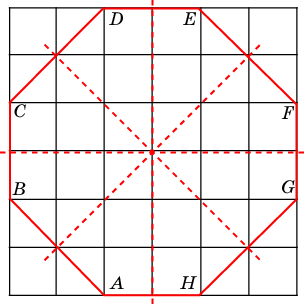 Ответ: Четыре.
Упражнение 15
Сколько осей симметрии имеет восьмиугольник, изображенный на клетчатой бумаге, клетками которой являются квадраты?
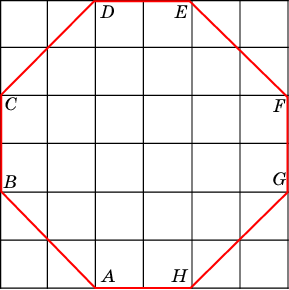 [Speaker Notes: В режиме слайдов ответы появляются после кликанья мышкой]
Упражнение 16
На рисунке укажите буквы латинского алфавита: а) имеющие одну ось симметрии; б) имеющие две оси симметрии.
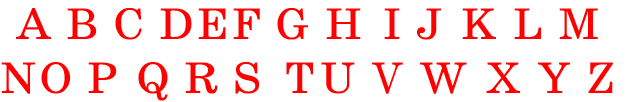 Ответ: а) A, B, C, D, E, M, T, U, V, W, Y; б) H, I, O, X.
[Speaker Notes: В режиме слайдов ответы появляются после кликанья мышкой]